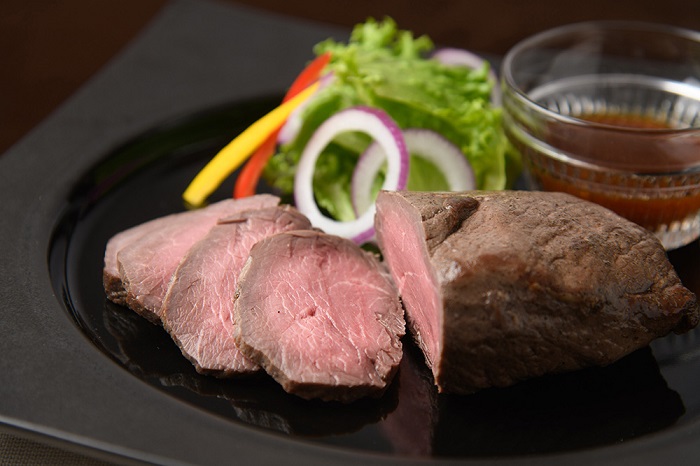 北海道産牛肉使用
無添加
十勝
ローストビーフセット
63０
ｇ
約